Aristophanes – Frogs
Jana Malínková, Natálie Tvrdá, Žaneta Tondrová
The plot
Dionysus (with his servant Xanthias) goes to the Underworld to get the great poet Euripides back
He asks Heracles for a way and is dressed like him (as a parody of the story how Heracles went to the Underworld for Cerberos)
He rows the boat with Charon while being accompanied by the chorus of frogs
In the Underworld Euripides and Aeschylus are arguing over the throne for the best poet
A poetry competition takes place – Dionysus decides the winner is Aeschylus and takes him on the Ground instead of Euripides
550
530
500
450
400
380
350
Aeschylus
Sophocles
Euripides
Aristophanes
Vulgarisms
XanthiasCan I say the really funny one?
DionysusOf course,Go right ahead—but don't let me catch you saying this.
XanthiasWhat's that?
DionysusThat you must shift your pack to ease yourself.
AeacusBy Zeus our Saviour, a real gentlemanis your master.
XanthiasOf course he's a real gentleman,he only knows how to drink and screw.
Humour
before they went to the Underworld, Dionysus wanted a dead man to take their heavy bags.
DionysusAnd sure enough, they're bringing out a corpse right here.Hallo you there ! —you, the dead man, I mean;Will you take this baggage down to Hell?
CorpseWill you pay two drachmas?
DionysusGod no, less than that.
[…]
CorpseIf you don't put down two drachmas, no deal.
DionysusCome, take nine obols.
CorpseI'd rather be alive again.
Interaction with the audience
DionysusHave you met here with any parricides [murder of one’s father] Or perjurers [similar to a liar], as he told us?
XanthiasHaven't you?
DionysusBy Poseidon, yes. l think I see some now.Looking to the audience.
(when they see Empusa)
DionysusWhere can I escape?
XanthiasAnd where can I?
Dionysus (begs a priest sitting in the first row)Oh priest, preserve me now, to be your drinking buddy.
(after Empusa’s gone)
DionysusGood grief, how I grew pale at the sight of her.
Xanthias (points at the priest)But this thing of yours got stained reddish brown with fear.
Criticizing other poets at the time
Heracles
	And where's Xenocles?
DionysusOh, God! May he drop dead!
HeraclesWhat of Pythangelus?
XanthiasNo word of me,long suffering with this shoulder ache of mine!
Empusa
XanthiasAnd now, by Zeus, l see a monstrous beast.
DionysusWhat kind?
XanthiasO horrible! it takes all kinds of shapes,Now it's an ox, and now a mule, and nowA lovely woman.
DionysusWhere is she? I'll go meet her.
XanthiasWait, now it's not a woman, but a bitch.
DionysusWhy, this must be Empusa.
XanthiasAh! her whole face burns like fire.
DionysusDoes she have a leg of bronze?
XanthiasBy Poseidon, yes,
	and the other is cow dung.
	Be sure of it.
DionysusWhere can I escape?
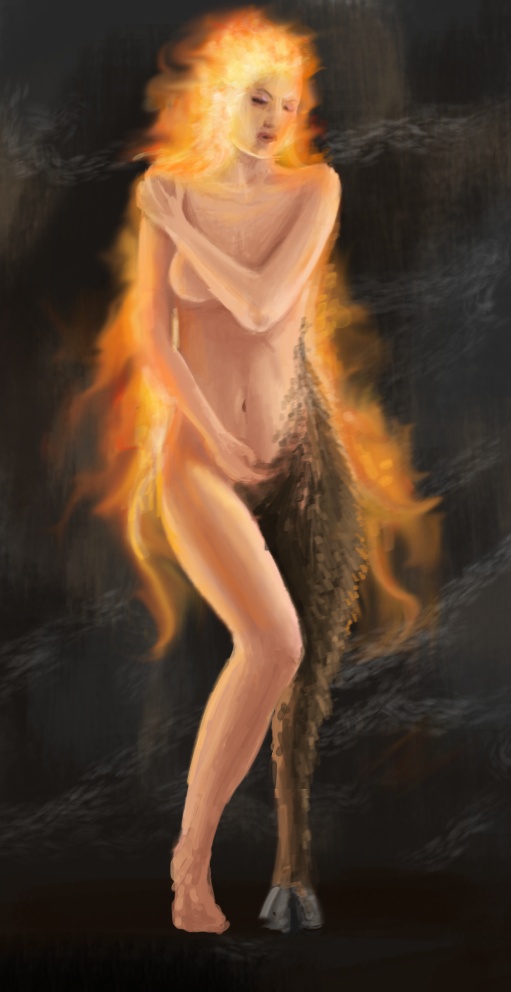 Mythological creatures
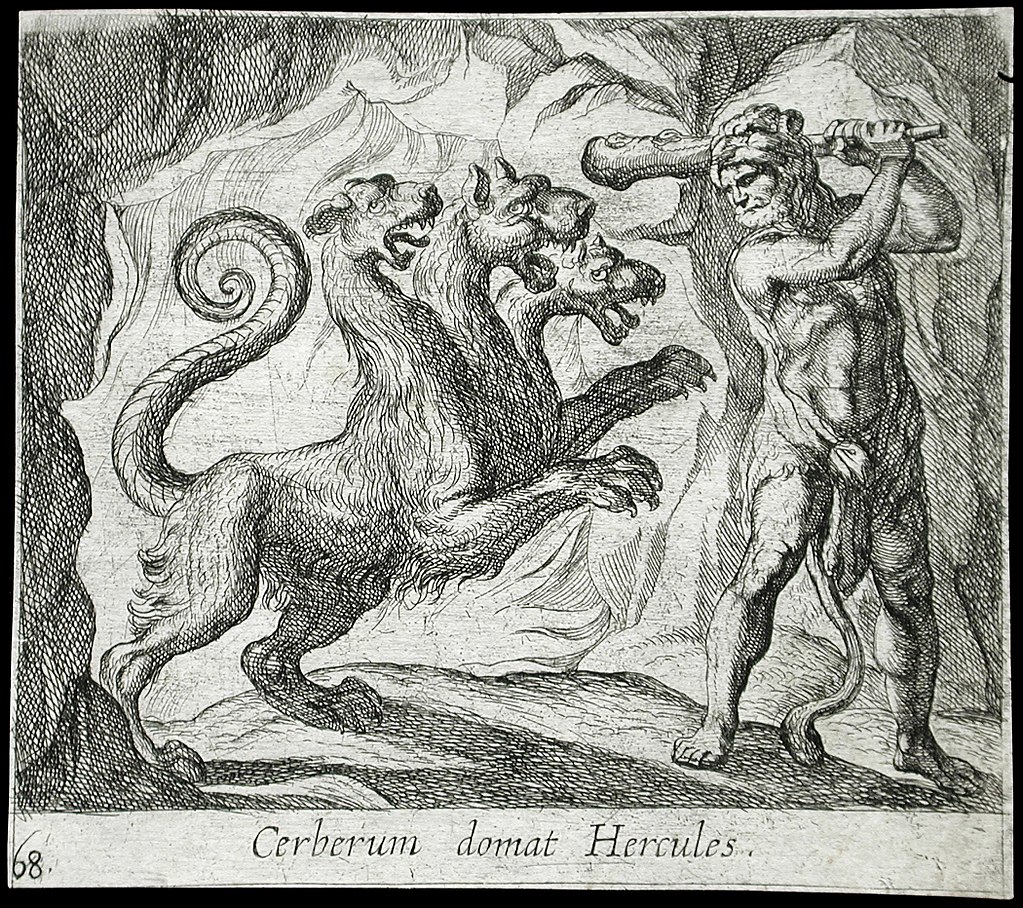 Aeacus
	O you abominable, you shameless reckless wretch—villain, villain, damned smiling villain—the man who made off with Cerberus my dog!You grabbed him by the throat and throttled him, then took off on the run, while I stood guard.Now you’re caught—black-hearted Stygian rocks,and blood-dripping peaks of Acheronwill hold you down. Roaming hounds of Cocytuswill gnaw your guts to bits—Echnida, too,and she’s a hundred heads. The Tartesian eelwill chew your lungs, your kidneys bleedfrom entrails Tithrasian Gorgons rip apart.
Cerberus
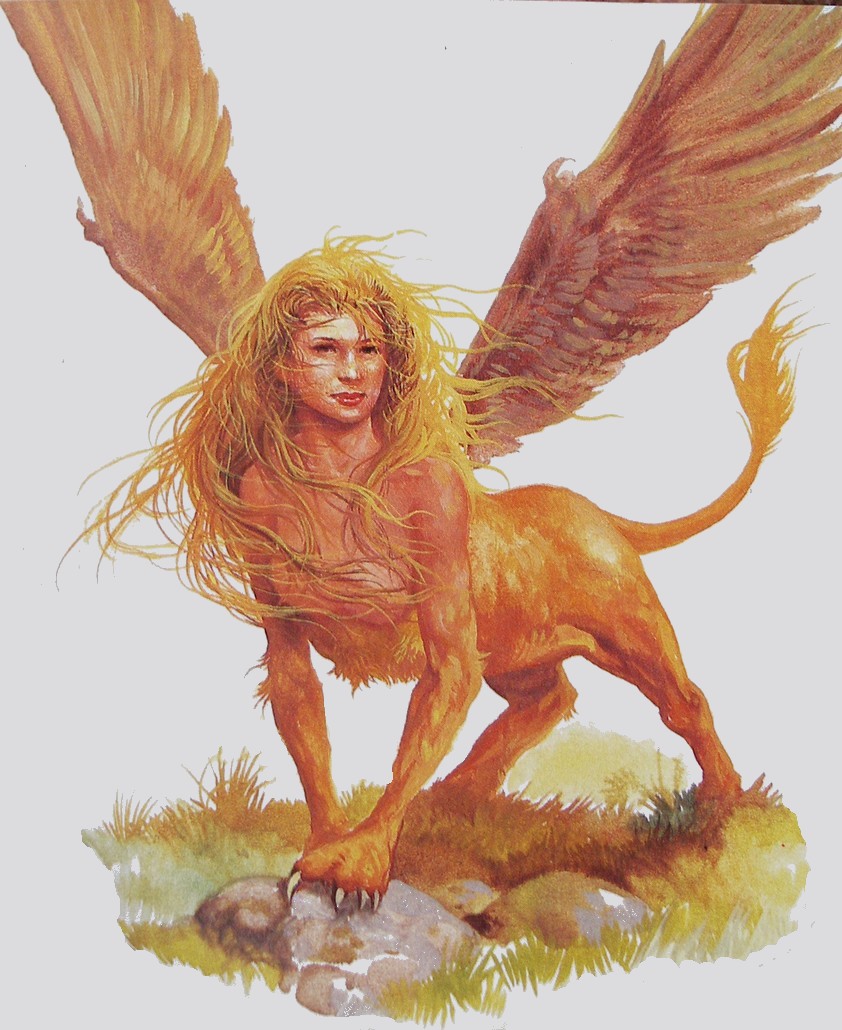 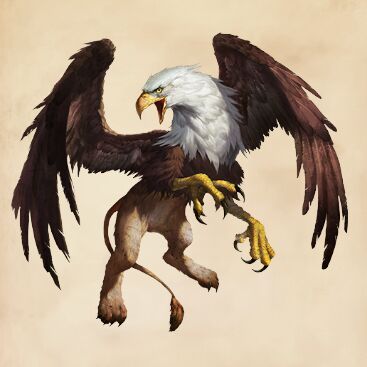 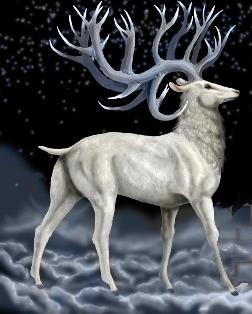 Griffin
Tragelaphos
Sfinx
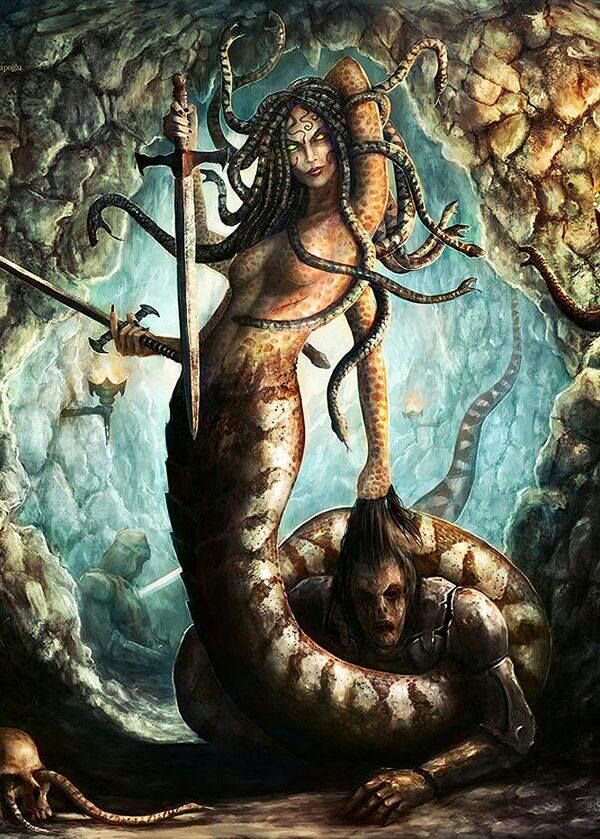 Echidna
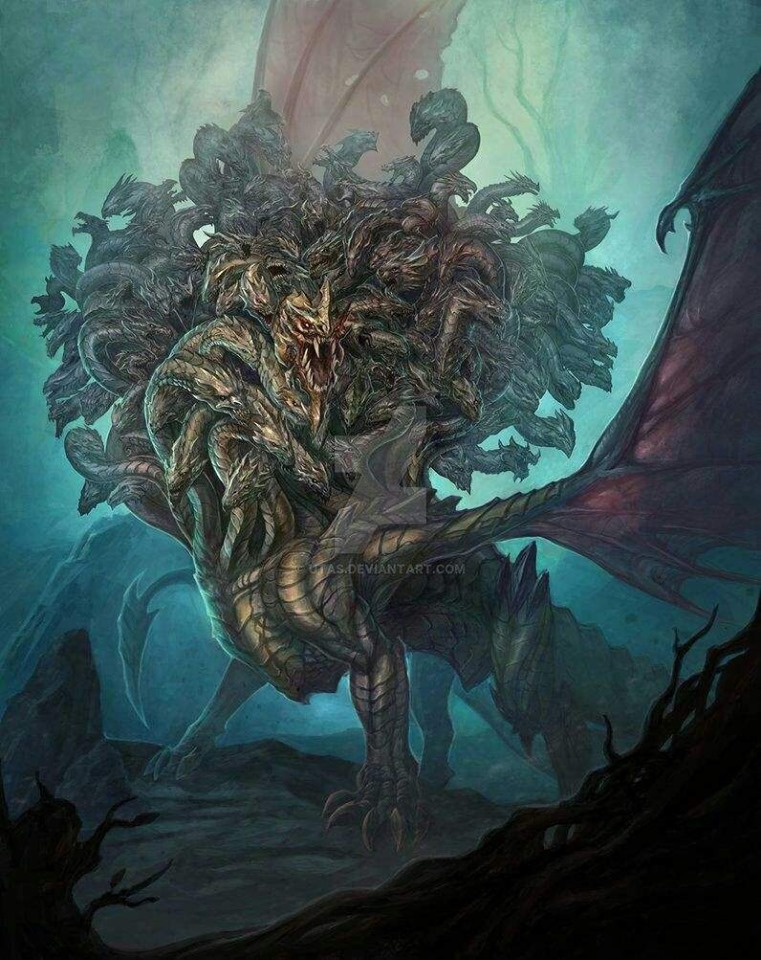 Typhon
The Gorgons
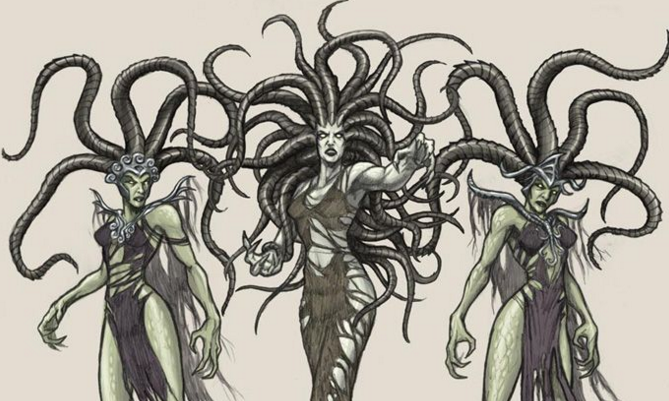 Frogs
Charon tells Dionysus:
You’ll hear lovely melodiesonce you make the effort.
	The amazing music of the swan frogs.
[…]   [As the small boat begins to move, the Chorus of Frogs is heard from off stage.]
CHORUS OF FROGS
	Brekekekex koax koaxBrekekekex koax koax.Children of the marsh and lakeharmonious song now sweetly make,our own enchanting melodieskoax koax.[…] Brekekekex koax koax.
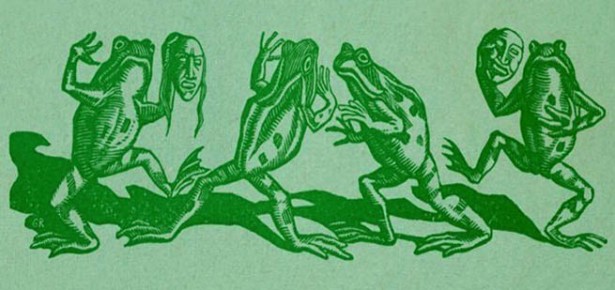 DIONYSUS [still rowing]
	I’m starting to get a pain in the assfrom all your koax koax.
 
CHORUS OF FROGS
	Brekekekex koax koax.
[…]
DIONYSUS
	Piss off—and take that koax koax with you.Nothing but koax koax.
[…]
DIONYSUS
	Stop it, you music-loving tribe!
 
CHORUS OF FROGS
	No, no. We’ll sing on all the more—if we’ve ever hopped on shore
	on sunny days through weeds and rushesrejoicing in our lovely songsas we dive and dive once more,or as from Zeus’ rain we fleeto sing our varied harmoniesat the bottom of the marsh,our bubble-splashing melodies.
  […]
DIONYSUS
	Go on. Keep croaking. I don’t care.
 
CHORUS OF FROGS
	We’ll croak on ’til our throats wear out.We’ll croak all day.
 
DIONYSUS
	Brekekekex koax koaxYou never beat me in this play!
 
CHORUS OF FROGS
	And you’ve no chance to win your way,not matched with us.
 
DIONYSUS
	And you’ve no hope outdoing me.No, no. If I must I’ll yell all day,koaxing you to get my way—Brekekekex koax koax
 
	[Dionysus listens for a response from the Chorus, but there is none.]
 
	You see. Sooner or later I was going to win—and make you stop your harsh koaxing din.
Sources
English translation by Matthew Dillon: http://www.perseus.tufts.edu/hopper/text?doc=Perseus:text:1999.01.0032
English translation by Ian Johnston: http://johnstoniatexts.x10host.com/aristophanes/frogshtml.html

Images:
https://data.whicdn.com/images/233280303/original.jpg
http://www.cambridgeblog.org/wp-content/uploads/2013/10/the-frogs-615x290.jpg
https://mythology.wikia.org/wiki/Empusa
https://en.wikipedia.org/wiki/Cerberus
https://aminoapps.com/c/mythology/page/blog/griffin/evjQ_vbi3udLGe7X8LNwLXpMKVBPdZxMlX?fbclid=IwAR3Ec_iy_eYmgGK_H-cG1RzjbiXoeQ-nBUKPZlSeFxwRkErDLzed5D25ozg
https://warriorsofmyth.fandom.com/wiki/Hircocervus
http://magical-angels.blog.cz/en/1202/sfinx
https://aminoapps.com/c/pagans-witches/page/blog/echidna-mother-of-all-monsters/D851_aW6sPum2JnP4b1EGVoePJ53MEx1gB1?fbclid=IwAR2wOIUPHGDeNGzZYzB3VZ47zwPGQKXVOkRlUfSKqtOmB-7HqVMYih5LWuo
https://imgur.com/gallery/zFZnP?fbclid=IwAR1WVf77t47hjEE-qNo2oxcrI8HS8Ic96SUhG9yvftdAOqbiHt5aKhkrMj0
THE END